Умножение дробей
умножение обыкновенных дробей
правило умножения дробей на 
     натуральные числа
правило умножения дроби на дробь
правило умножения смешанных чисел
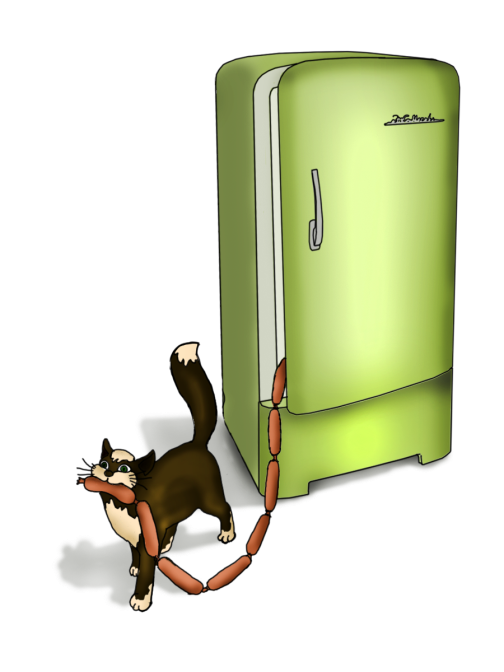 Решение:
Ответ: 2 сосиски.
Чтобы умножить дробь на 
натуральное число, нужно 
на это число умножить
числитель, оставив
неизменным знаменатель.
Решение:
1 дм
Чтобы умножить дробь 
на дробь, нужно отдельно перемножить их числители и их знаменатели и первый
результат записать 
числителем, а второй 
знаменателем.
Чтобы перемножить 
смешанные числа, нужно сначала преобразовать их в неправильные дроби, а 
затем выполнить
умножение дробей.
Переместительное свойство
а ∙ b = b ∙ a
Сочетательное свойство
а ∙ (b ∙ с) = (а ∙ b) ∙ с
Распределительное свойство умножения относительно сложения и вычитания
(a + b) ∙ c = a ∙ c + b ∙ c
(a – b) ∙ c = a ∙ c – b ∙ c
Свойства умножения числа
на единицу и единицы на число
а ∙ 1 = 1 ∙ a = a
Свойства умножения числа
на нуль и нуля на число
а ∙ 0 = 0 ∙ a = 0
Чтобы умножить дробь на натуральное число, нужно 
на это число умножить числитель, оставив неизменным 
знаменатель.
Чтобы умножить дробь на дробь, нужно отдельно 
перемножить их числители и их знаменатели и первый результат записать числителем, а второй знаменателем.
Чтобы перемножить смешанные числа, нужно сначала 
преобразовать их в неправильные дроби, а затем выполнить умножение дробей.